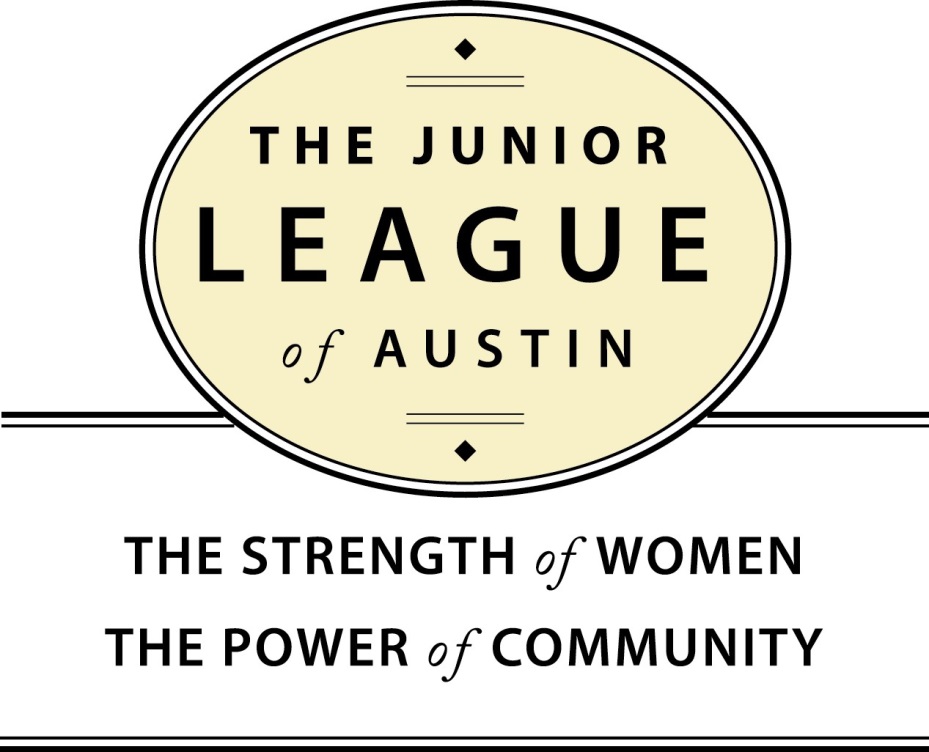 2017-2018
Community Project Application Orientation
[Speaker Notes: Julie]
Agenda
Welcome and Mission of The Junior League of Austin
  Types of Support
  Overview of Becoming a Community Project
ROUND TABLE Q&As
Community Projects
 Placement				
 Done-In-A-Day
 Spanish Immersion
 Coats for Kids
[Speaker Notes: Julie]
Mission Statement
The Junior League of Austin is an organization of women committed to promoting voluntarism, developing the potential of women, and improving the community through the effective action and leadership of trained volunteers. Its purpose is exclusively educational and charitable.
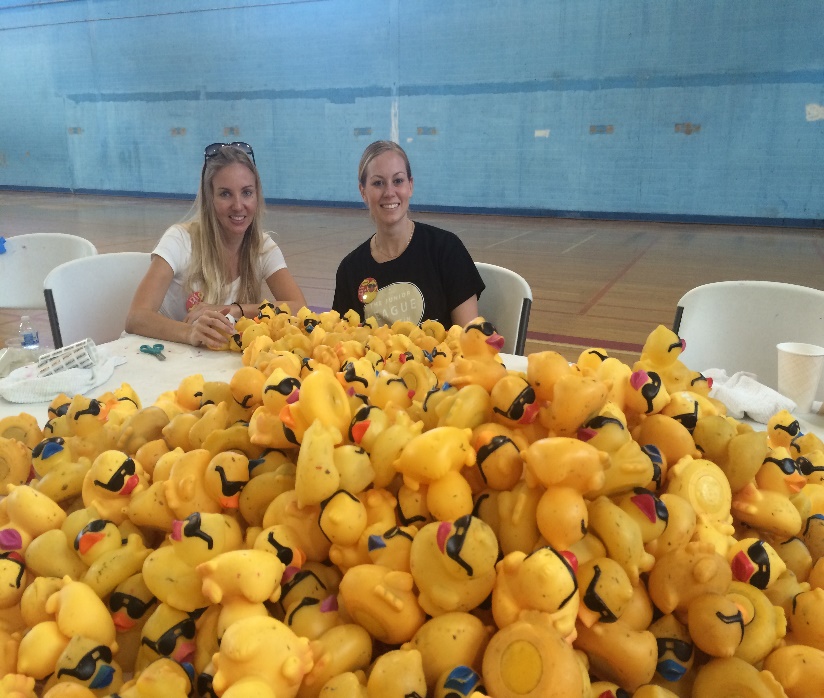 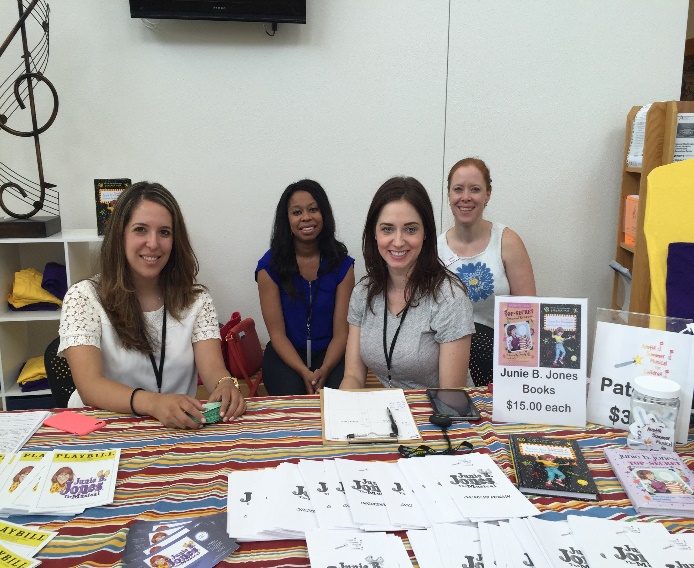 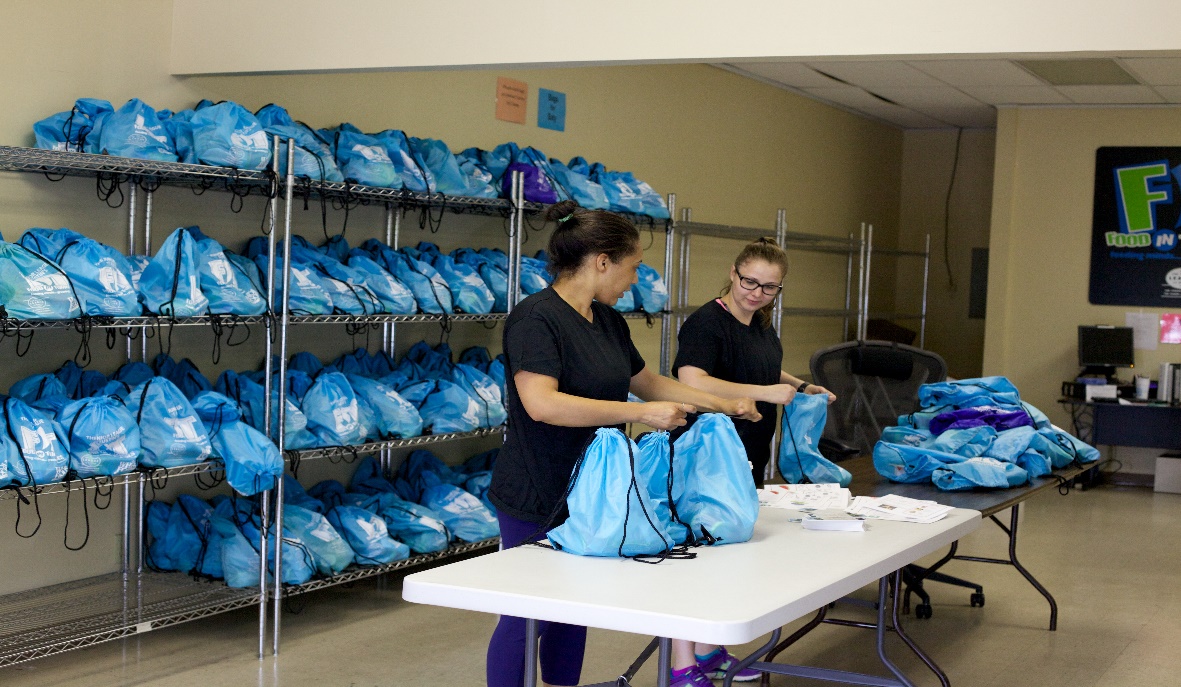 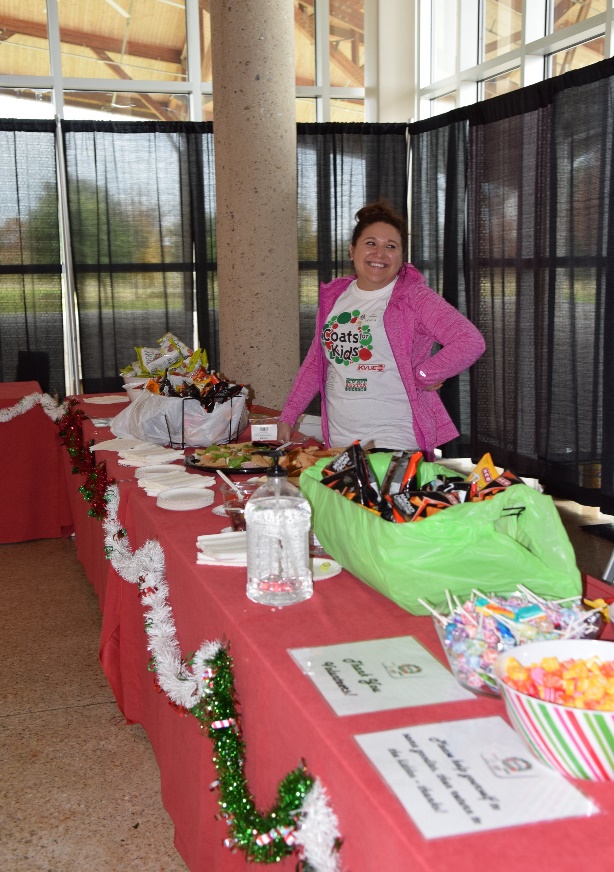 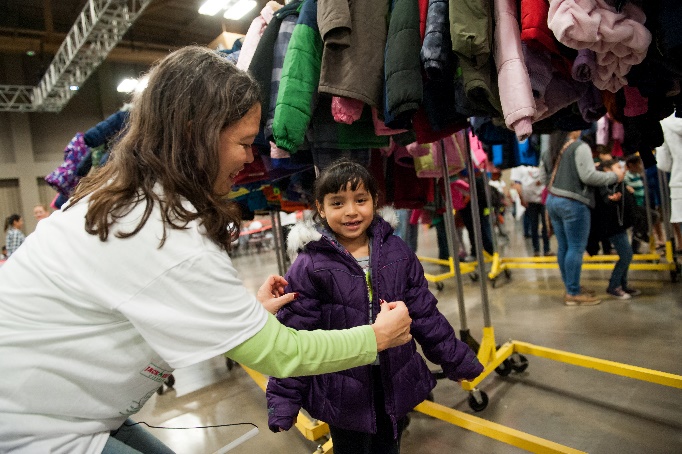 Vision Statement
[Speaker Notes: Julie]
Facts about the Junior League of Austin
The Junior League of Austin (JLA) was founded in 1934 

Today it is one of the five largest leagues based on: 
Size
Dollars raised
Funds contributed to the community 

Membership is currently 2600+
1360 Provisionals & Actives (current volunteer base)
1250 Sustaining members

Over 80% of members work outside the home
[Speaker Notes: Julie
First league founded in 1901 in NYC]
Facts about the Junior League of Austin
JLA contributes ~$800k a year to the community 

Funds are raised through:
A Christmas Affair
Bunny Brunch & Austin Entertains
Grants & individual donations
The Square on Parkcrest Shopping Center

Volunteers donate 150,000+ hours a year 

In 2016-2017 the JLA: 
Awarded 555 placements in 25 community projects 
Dedicated an additional 370 placements to JLA programs
[Speaker Notes: Julie, Introduce Silvia for Types of Support]
Types of Support
Done-In-A-Day

Community Project
[Speaker Notes: Silvia – Mention no handouts this year, everything (including this PowerPoint) will be available on the JLA website.]
DONE-IN-A-DAY
Done-In-A-Day (DIAD) is a committee of 40 Junior League members who fulfill a need for short term volunteer services for our community partners.
Volunteers work 4-hour shifts
You can submit multiple volunteer requests for up to 5 opportunities per cycle.
Our goal is to better meet your needs and the needs of our members.
Volunteers provide support at a variety of events including fundraisers, however volunteers may not solicit funds or goods for an agency prior to or during an event.
[Speaker Notes: Robin Burch]
DONE-IN-A-DAY
Examples of Placements
Holiday Party and Gift Donation Programs
Food Bank Distribution
Children Shoe Collection and Delivery
10K Race Water Distribution
[Speaker Notes: Robin Burch]
DONE-IN-A-DAY – Placement Cycles
Four Placement Cycles
Fall Cycle:  September 2, 2016 – December 31, 2016
Application Due: July 1, 2016

Winter Cycle:  January 1, 2017 – March 12, 2017
Application Due: September 2, 2016

Spring Cycle:  March 13, 2017 – May 31, 2017                           
Application Due: December 30, 2016

Summer Cycle:  June 1, 2017 – August 31, 2017                        
Application Due: March 17, 2017

Submit application using the form on our website.    www.jlaustin.org
For Questions, please contact Robin Burch at diadchair@jlaustin.org
[Speaker Notes: Robin Burch]
Coat for kids Community Fair
The Coats For Kids (CFK) Warm Bodies and Healthy Hearts Community Fair will be on December 10, 2016, from 8:30 a.m. to 1:00 p.m. outside of Palmer Events Center.

The Community Fair provides an opportunity for coat recipients who attend CFK Distribution Day to obtain first-hand information about applicable services and programs from other nonprofit agencies within the Central Texas community. 

To participate, please contact Rachel Pry, Community Fair Lead at CFKFair@jlaustin.org. 

Applications will be released at the beginning of September, and are due October 10, 2016.

Together, with The Junior League of Austin and the Coats for Kids Partners, nonprofit organizations can help us assist the community beyond “warmth.”
[Speaker Notes: Rachel Pry]
Community Projects
Year long partnership with an agency
Six or more JLA volunteers
Minimum of 25 (2-hour) shifts
JLA funds may be awarded
JLA Project Chair sits on agency's board of directors as a non-voting member
[Speaker Notes: Jenn]
¡Sí! SPANISH IMMERSION PROGRAM
Opportunity for agencies to have 2-3 volunteers with basic Spanish skills
League members take Spanish classes in the Fall
Enter community placements in the Spring
Including ¡Sí! positions will not make your application more competitive
¡Sí! Volunteers are in addition to the other volunteers you are requesting
[Speaker Notes: Gibbs]
¡Sí! SPANISH IMMERSION PROGRAM
¡Sí! Placements should ensure direct contact with Spanish speaking clients
Face-to-face interactions with clients are preferred over telephone
¡Sí! placements should be similar or identical to the other placements – Select “YES” on application when asked if a placement would benefit from a Spanish-speaking volunteer.
Consider whether the placement will require the use of repetitive phrases, open-ended conversation, or both.
[Speaker Notes: Gibbs]
Round Tables
Q & A Sessions available to meet your individual needs.  Visit one of the Round Tables:
Done-in-a-Day
Community Projects: Application and Financial Questions
Placement: Matching volunteer placements to JLA member needs 
Coats For Kids 
¡Sí! Spanish Immersion Program
[Speaker Notes: Jenn, introduce Silvia for overview of Community Project Application Process]
Community Project Selection Process
Community Orientation – August 9, 2016
Application deadline – August 24, 2016, by 3:30 p.m. 
Initial Review Team – September 2016
Researchers Committee review – late September 2016 – February 2017
Board of Director’s review – February 2017
Membership vote – March 2017
Minimum of 6 volunteers must sign up – April 2017
Contracts issued – May 2017
[Speaker Notes: Silvia]
Application Criteria
Must submit online application, and hard copies of supporting financial documents. Online application and supporting documents can be found on the “Apply to be a project” page of the Community Impact section of The Junior League of Austin website at www.jlaustin.org.
Must request volunteers/funds starting June 1, 2017, through May 31, 2018.
Must be received in JLA office no later than 3:30 p.m. on Wednesday, August 24, 2016.  No exceptions.
[Speaker Notes: Silvia]
Proposal Criteria
Volunteers only OR volunteers and funding
Minimum of 6 volunteers 
Funding ranges between $0 and $25,000
Adequate training required for volunteers
Minimum of 25 shifts; Shifts are intended to be 2 hours in length
[Speaker Notes: Silvia]
What is a placement
A “placement” is the JLA volunteer’s job at the agency
The Junior League of Austin follows the AISD holiday calendar
Role of Junior League Project Chair
Coordinate/Communicate with Agency
Lead the team of Junior League volunteers
Connect the Junior League volunteers back to     news/events within the JLA organization 
Attend agency's board of director meetings
[Speaker Notes: Silvia]
Examples of Placements
Activity Coordinators
Audio Recorders
Camp Staff
Case Managers
Docents
Drivers
Editors
Event Planning
Gardeners
Mediators
Medical Support Team
Mentors
Social Media Programs
Tax Preparers
Veterinarian Assistants
Web Researchers
[Speaker Notes: Silvia]
Placement Definitions
Please use the following definitions when requesting volunteer placements. 
Fixed Schedule:  Requires attendance at the same day/time each week for the duration of the placement.
Flexible Schedule:  Requires regular attendance during the agency's operating hours, but offers flexibility in the scheduling. (For example, a volunteer could work Tuesday mornings one week and Wednesday evenings the following week.) Requires communication with the agency to inform when they will expect to have volunteers on hand.
Task Based/Remote:  Completion of the assigned tasks as defined in the placement portfolio. Placement is not linked to the agency’s hours of operation or physical location and offers the greatest flexibility in scheduling.
[Speaker Notes: Silvia]
Placement Time of Year
A volunteer may work either a Year-Long Placement OR a Concentrated Placement
Year long = September – May (AISD calendar)
Concentrated = 
Summer:  June – August
Fall:  September – December
Spring:  January – May

All placements observe AISD holidays
[Speaker Notes: Silvia]
Placement Highlights
Flexibility of schedule
High demand shift times and those that are less popular
Well-defined, clear expectations
Appropriate training and orientation provided
Safety of the placement – location, parking and task
Note “good to know” information such as:
Prior computer or software training
Pregnancy restrictions
Knowledge of a second language
Summer Camp – volunteer’s children permitted?
Immunizations
References or background check required
Uniforms required	
Parking passes
[Speaker Notes: Silvia]
Funding Request REMINDERS
Funding is granted only for a single year
Funding is a reimbursement process
Reimbursement requests and documentation are due 30 days after purchase
Funding requests must be related to volunteer placements described in application (no endowment funding)
[Speaker Notes: Silvia]
Financial Documentation Required
Financial documentation is required with your application. In addition to the Financial Information Cover Letter (on the website), please provide us with 1 copy of each of the following items:
Your IRS 501c(3) determination letter
Latest Audit and Management Letter
Most Recent Balance Sheet
Budget to Actual for Previous and Current Fiscal Year End
Most Current IRS Tax Return (Form 990).  If your organization does not submit a Form 990, please provide an explanation letter signed by an executive officer.
[Speaker Notes: Silvia]
PR Requirements For Projects
If selected as a project of The Junior League of Austin, we have the following PR requirements:
The Junior League of Austin logo and listing on agency letterhead “as a project of The Junior League of Austin”
The Junior League of Austin’s logo on agency website
The Junior League of Austin’s logo and mention in agency newsletter 
The Junior League of Austin’s logo on all printed materials related to the project
[Speaker Notes: Silvia (?)]
PR Benefits For Projects
If selected as a project of The Junior League of Austin, we will provide the following PR benefits:
 Agency link on JLA website
 Listing on JLA printed materials
 Listing of each project in JLA publications
 Member awareness about agency and issues
 Volunteer experience at agency
[Speaker Notes: Silvia (?)]
General Proposal Information
If selected as a Junior League Community Project, you will be required to: 
Provide $1 million liability insurance
Include The Junior League of Austin name/logo in all publicity about the project as previously outlined
Must invite JLA Project Chair to attend all agency board meetings of your agency as a non-voting advisor
Complete a year end report
[Speaker Notes: Silvia]
Round Table Q&A
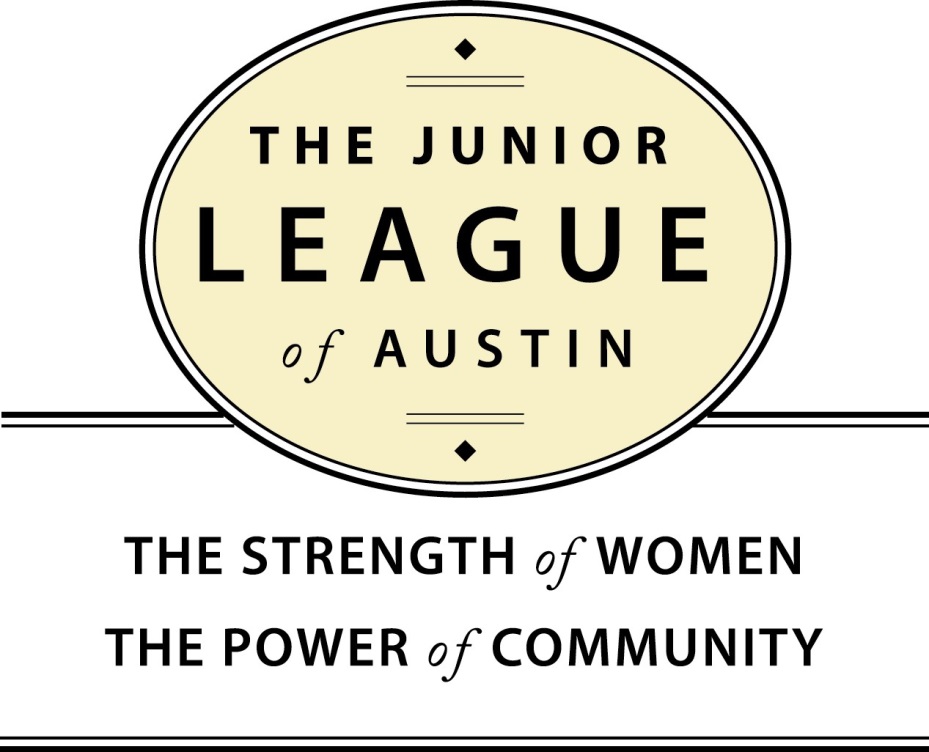 [Speaker Notes: Silvia]